Chemical Calculations Practice
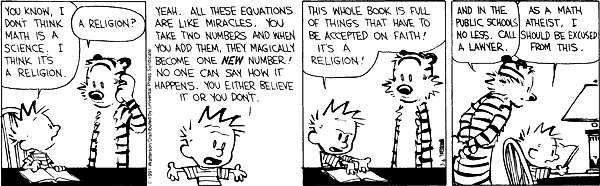 HW – Ques. 7.9
The empirical formula of benzene is CH and its molecular mass is 78 grams.  What is benzene’s molecular formula?
HW – Ques. 7.10
A hydrocarbon contains 85.7% carbon and 14.3% hydrogen by mass.  Its molecular mass is 70g/mol.  Find its molecular formula.
HW – Ques. 7.11
The butane gas used in lighters has a molar mass of 58g/mol.  Its empirical formula is C2H5.  Find the molecular formula of butane.
What is the molar mass of CaSO4?
1 X 40 = 40
1 X 32 = 32
4 X 16 = 64
               136 g/mol
Ca
S
O
Calculate the mass of 2.50 mol 
iron (II) hydroxide.
Fe(OH)2
Fe
O
H
1 X 55.8 = 55.8
2 X 16.0 = 32.0
2 X 1.0   =   2.0
                    89.8 g/mol
89.8g
1 mol
2.50 mol
X
= 225 g
Calculate the moles in 75.0 grams dinitrogen trioxide.
N2O3
N
O
2 X 14.0 = 28.0
3 X 16.0 = 48.0
                    76.0 g/mol
1 mol
76.0g
75.0g
X
= 0.987 mol N2O3
What volume does 0.335 mol C2H6 have at STP?
22.4 L
1 mol
0.335 mol
= 7.50 L
X
What is the percent composition when 9.03g Mg combines completely with 3.48g N?
9.03g
+3.48g
  12.51g
9.03g
12.51g
Mg


N
X
= 72.2% Mg
100%
3.48g
12.51g
= 27.8% N
100%
X
What is the percent composition of C2H6?
C
H
2 X 12 = 24
  6 X 1   =   6
                  30
24 
 30
C


H
100%
X
= 80% C
6 
30
100%
X
= 20% H
What is the percent composition of NH3?
N
H
1 X 14 = 14
  3 X 1   =   3
                  17
14 
 17
N


H
100%
X
= 82% N
3 
17
100%
X
= 18% H
What is the empirical formula for a compound which is 
67.6% Hg, 10.8% S, and 21.6% O?
1 mol  
200.59g
Hg

S

O
= 0.337 mol
67.6g
X
1 mol  
 32.06g
10.8g
= 0.337 mol
X
1 mol  
 15.99g
21.6g
X
= 1.35 mol
Hg          S          O
0.337
0.337
0.337
0.337
1.35 
0.337
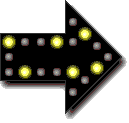 HgSO4
Find the molecular formula of ethylene glycol?  Its empirical formula is CH3O and its molar mass is 62 g/mol.
1 X 12 = 12
  3 X 1   =   3
  1 X 16 = 16
                   31
C
H
O
62
31
= 2X
C2H6O2